Trenie (šmykové)
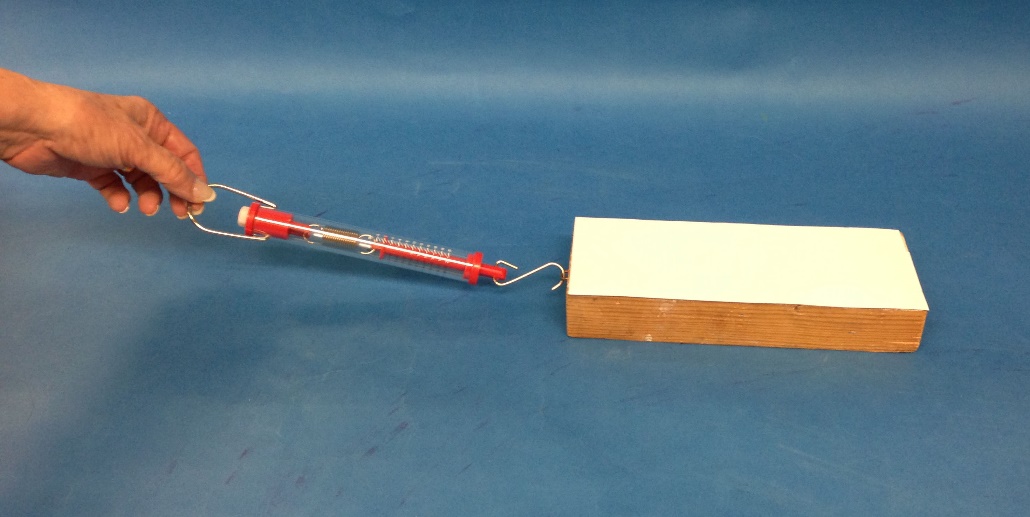 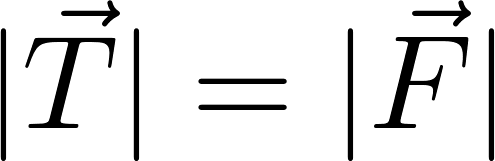 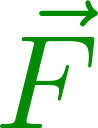 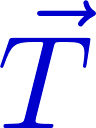 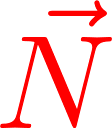 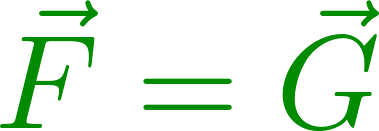 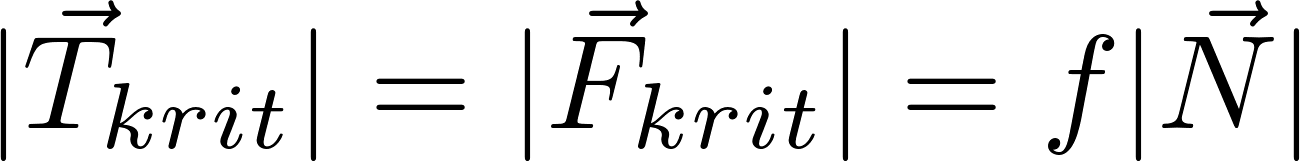 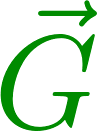 1
Trenie (šmykové)
Ak teleso stojí, celková sila naň pôsobiaca je nulová Trenie „akurát“ vyrovná ťažnú silu


Statické trenie je menšie ako jeho maximálna kritická hodnota



Ak už sa teleso hýbe (šmýka po podložke), trecia sila je v podstate rovná kritickému treniu
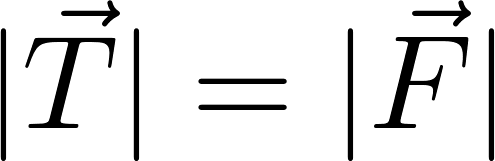 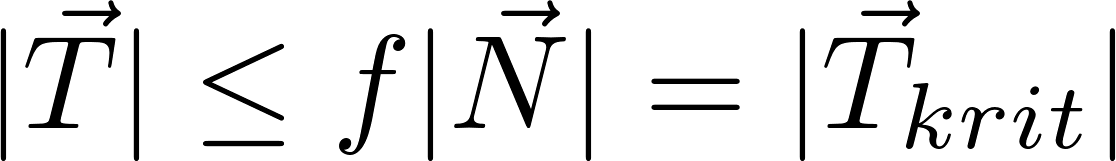 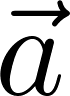 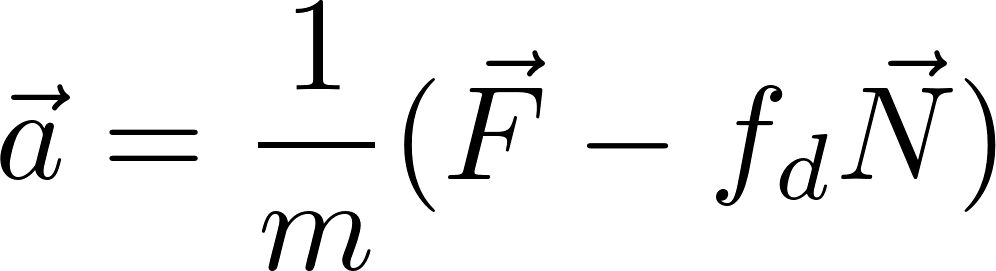 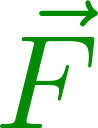 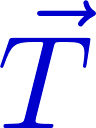 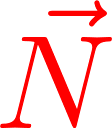 2
Ako podložka „vie“ akú veľkú treciu silu má akurát vyvinúť? Už sme takéto niečo diskutovali pri skúmaní pohybu tuhého telesa.
Tu je primitívny (a nereálny) mechanický model trenia

Trenie je modelované pružnými jazýčkami, sila potrebná na ich ohnutie je úmerná požadovanému ohnutiu.

Pri nulovej ťažnej sile sa jazýčky neohýbajú, trenie  je nulové


Ťažná sila chce uviesť teleso do pohybu, ale „nevládze“. Vyvolá ohnutie jazýčkov, ktoré je práve také veľké, že zodpovedá ťažnej sile a teda anuluje je pohybový účinok

Pri dostatočne veľkej sile sa jazýčky ohnú natoľko, že už nevedia zabrániť pohybu.
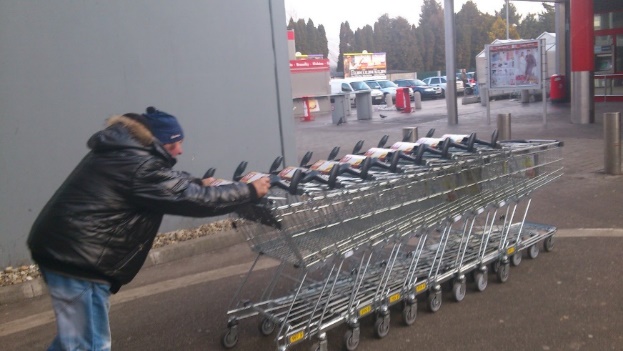 Pripomienka
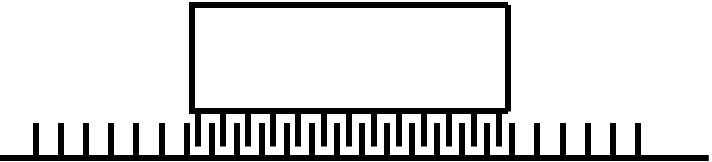 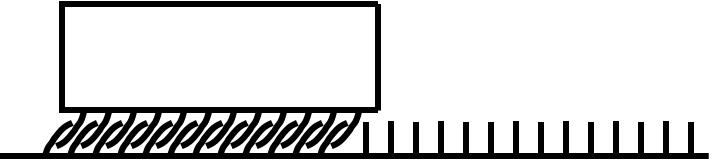 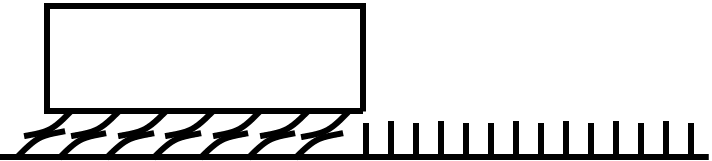 3
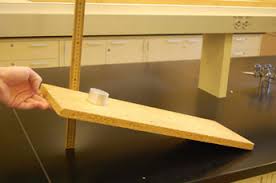 Kritický uhol naklonenej roviny
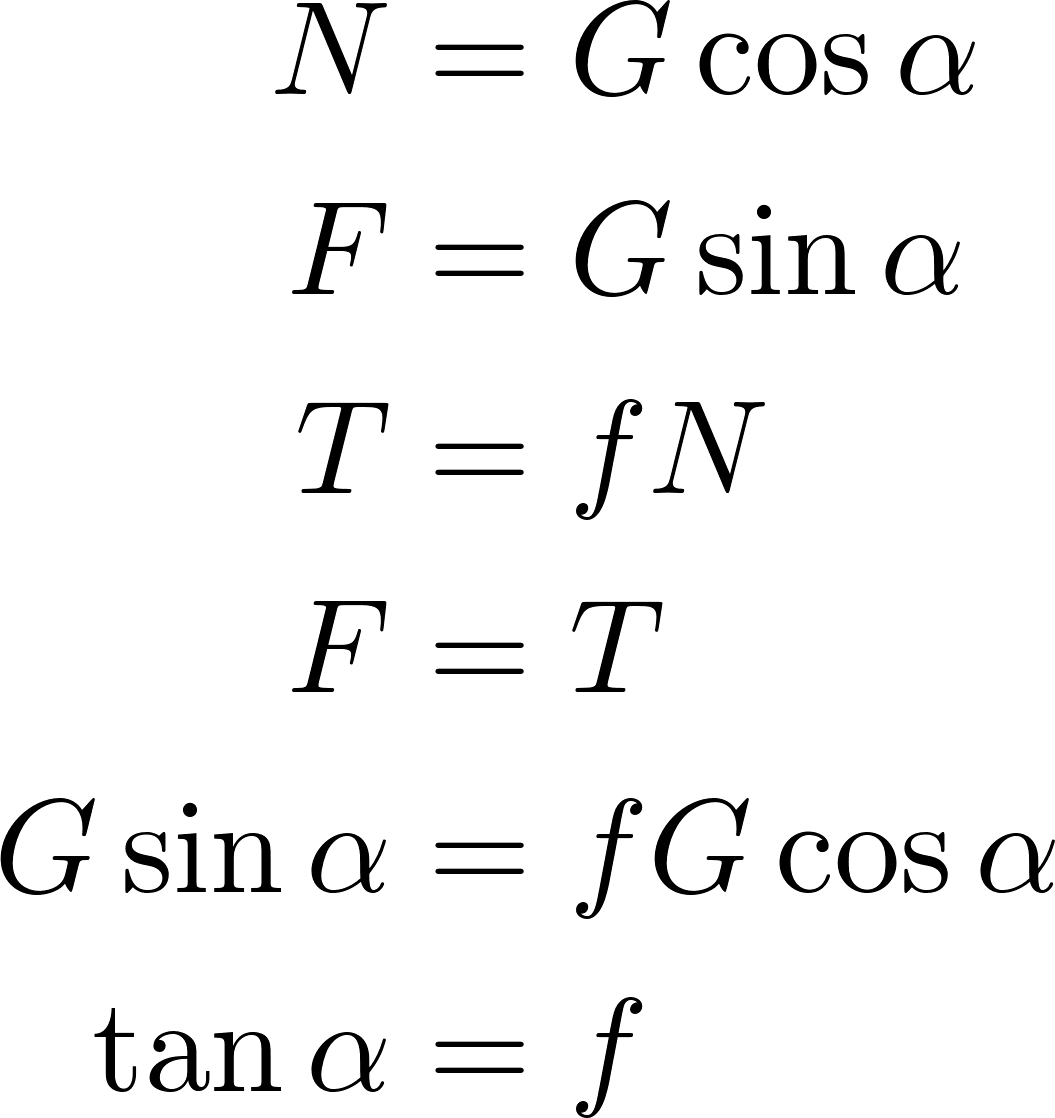 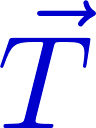 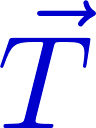 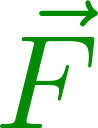 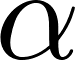 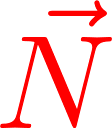 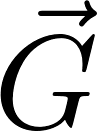 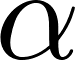 4
Kto poháňa chodca? Trenie.
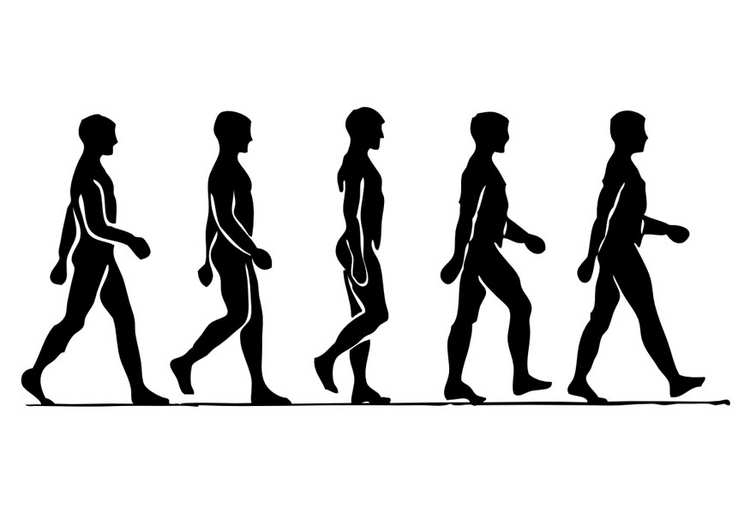 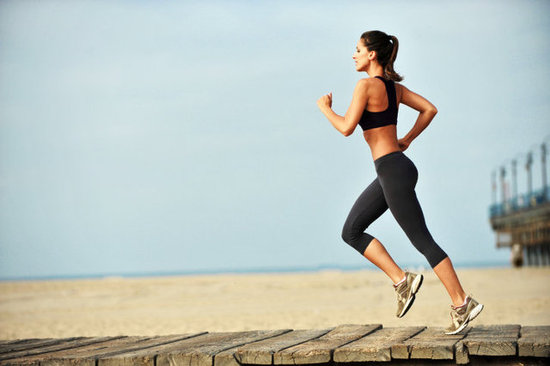 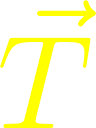 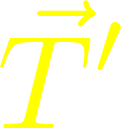 Chodec tlačí na topánku smerom dozadu, ako keby chcel, aby sa topánka šmýkala dozadu. Trenie tomu bráni silou, ktorá smeruje dopredu. Na chodca nepôsobí vo vodorovnom smere žiadna vonkajšia sila okrem trenia. Trenie teda poháňa chodca dopredu. Nie je teda pravdou, že trenie vždy pôsobí proti pohybu.
5
Čo mám garantovane vedieť

definícia koeficientu trenia
aká veľká je trecia sila na nedostatočne naklonenej rovine keď sa teleso ešte nešmýka
popíšte ako umožňuje trenia pohyb chodca
Statika tuhého telesa
Pripomeňme si rovnice dynamiky tuhého telesa
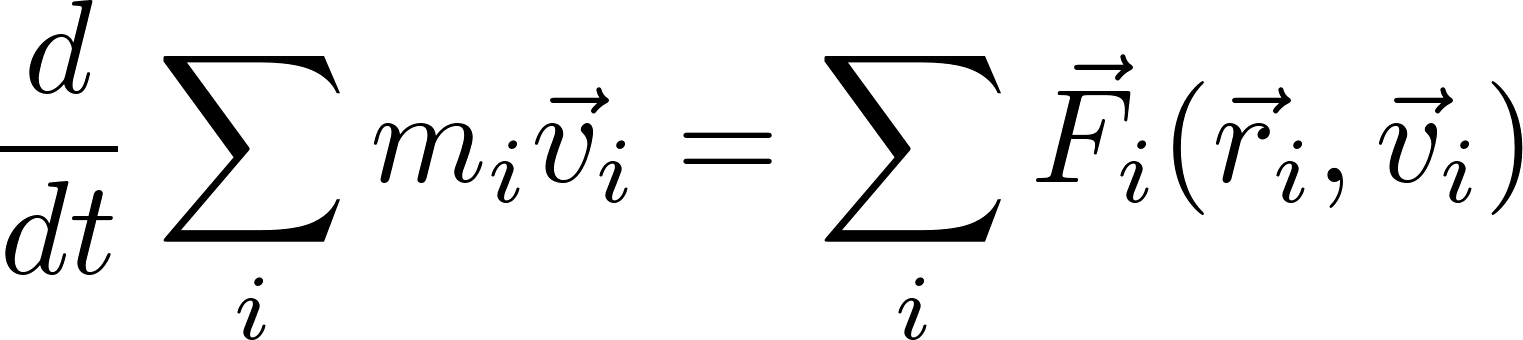 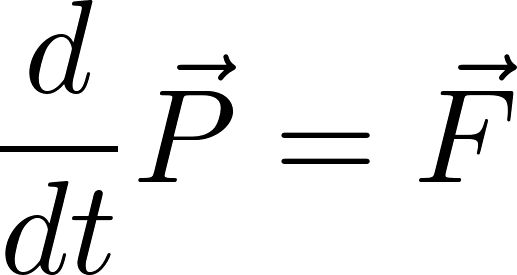 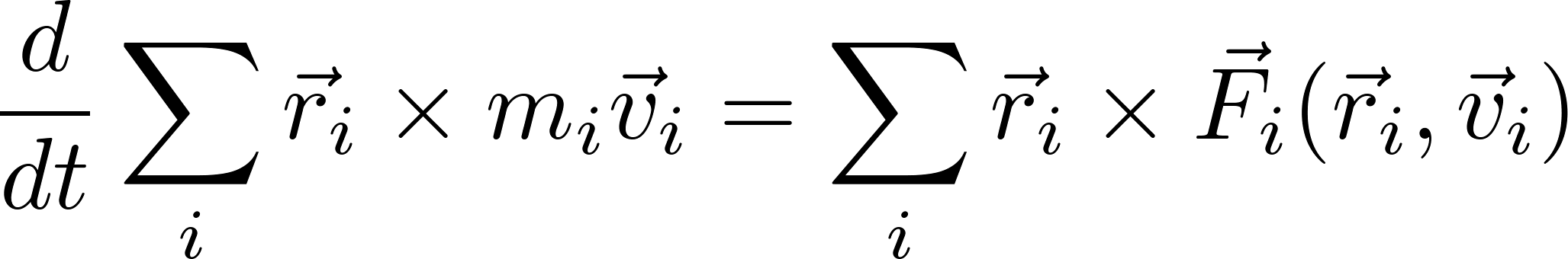 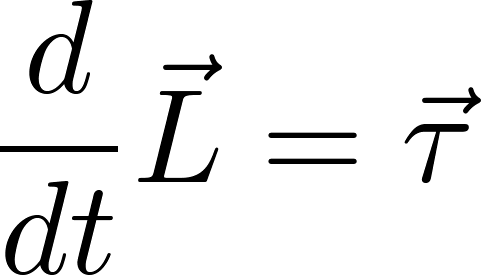 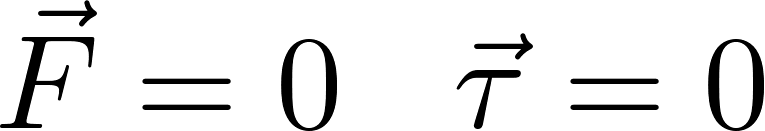 Často stačí len požadovať len nulovosť (priemetu) momentu hybnosti na nejakú os otáčania.
7
OPAKOVANIE
Moment sily vzhľadom na priamku
V analógii s momentom hybnosti vzhľadom na priamku definujeme aj moment sily vzhľadom na priamku:
Moment sily vzhľadom na priamku, je priemet momentu sily definovaného vzhľadom na referenčný bod ležiaci na tej priamke na tú priamku.
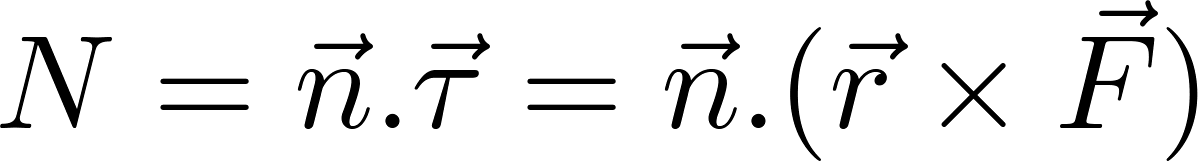 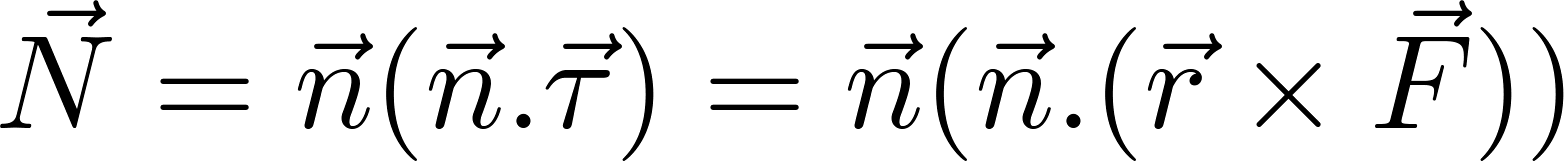 Ak je sila kolmá na uvažovanú priamku, zavádzame pojem rameno sily presne analogicky ako sme to robili pri momente hybnosti a dostaneme

teda veľkosť momentu sily vzhľadom na priamku je súčin ramena sily a veľkosti sily.
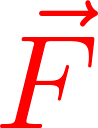 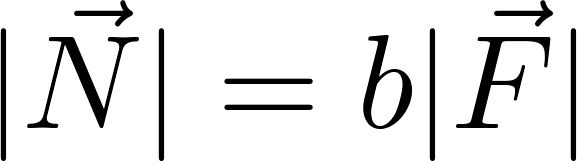 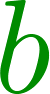 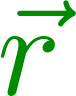 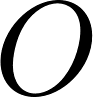 8
Rovnováha na páke
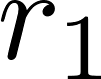 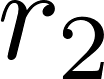 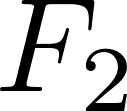 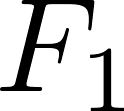 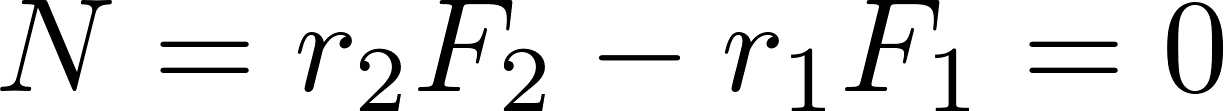 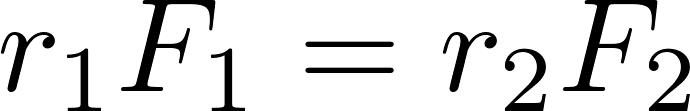 9
Rovnováha na páke a práca
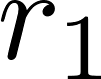 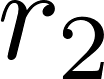 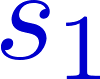 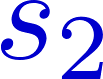 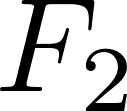 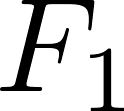 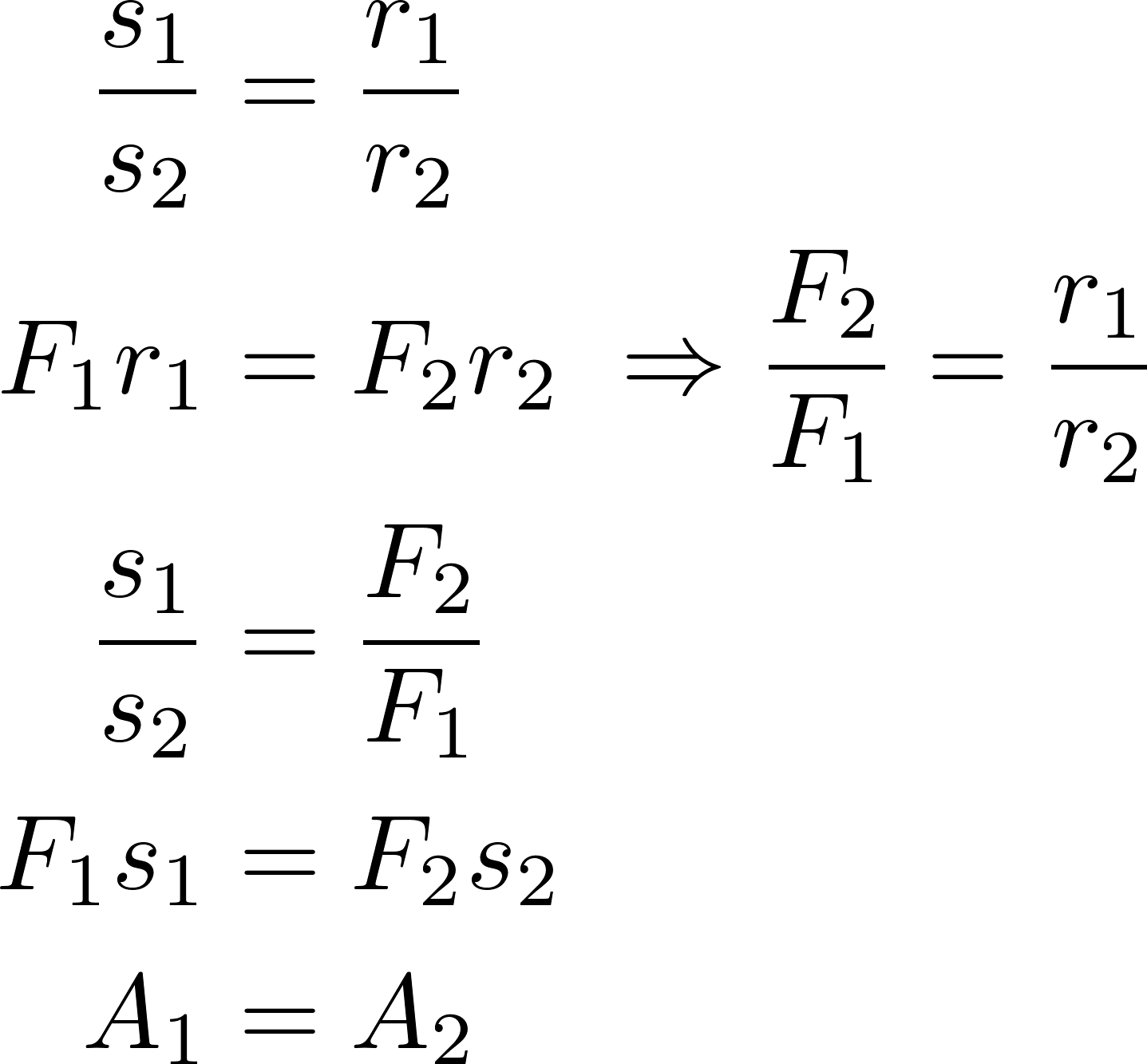 Práca sa neušetrí
10
Trám podopretý v dvoch bodoch
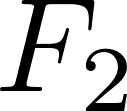 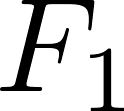 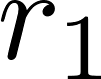 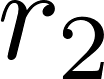 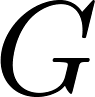 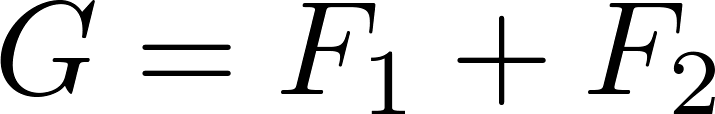 Momenty síl počítané voči vodorovnej osi cez ťažisko smerujúcej „von z papiera“
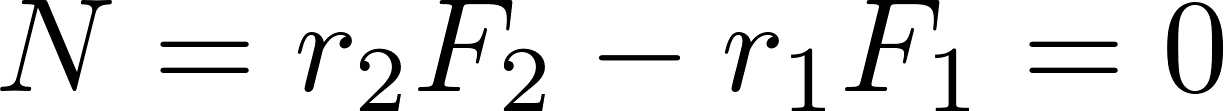 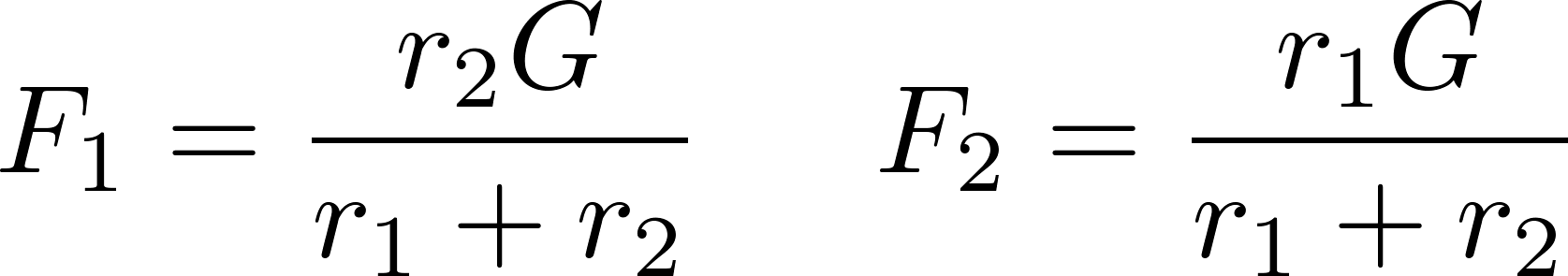 11
Trám podopretý v dvoch bodoch, iná voľba referenčnej osi
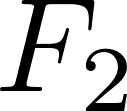 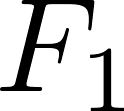 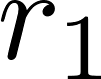 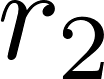 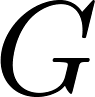 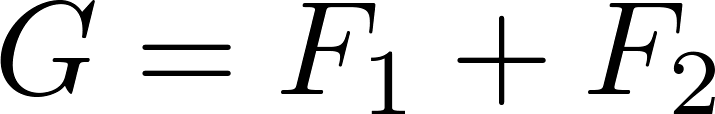 Momenty síl počítané voči vodorovnej osi cez bod „1“
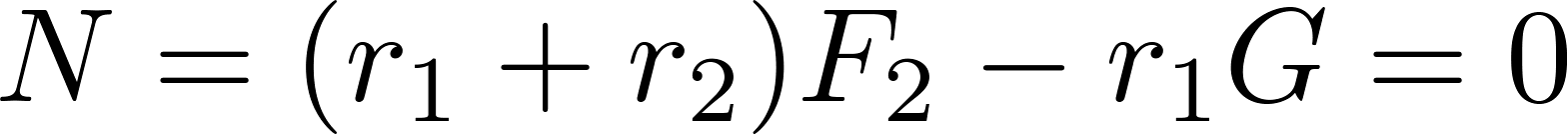 rovnaký výsledok
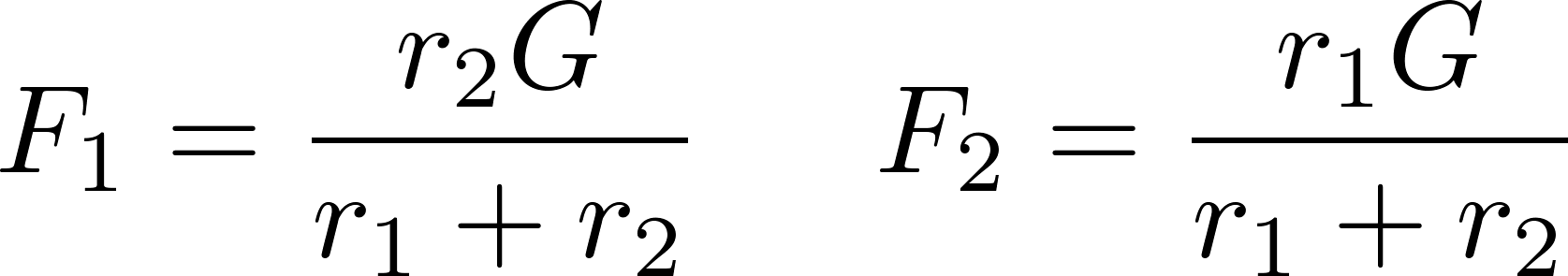 12
Trám podopretý v troch bodoch: staticky neurčitá úloha
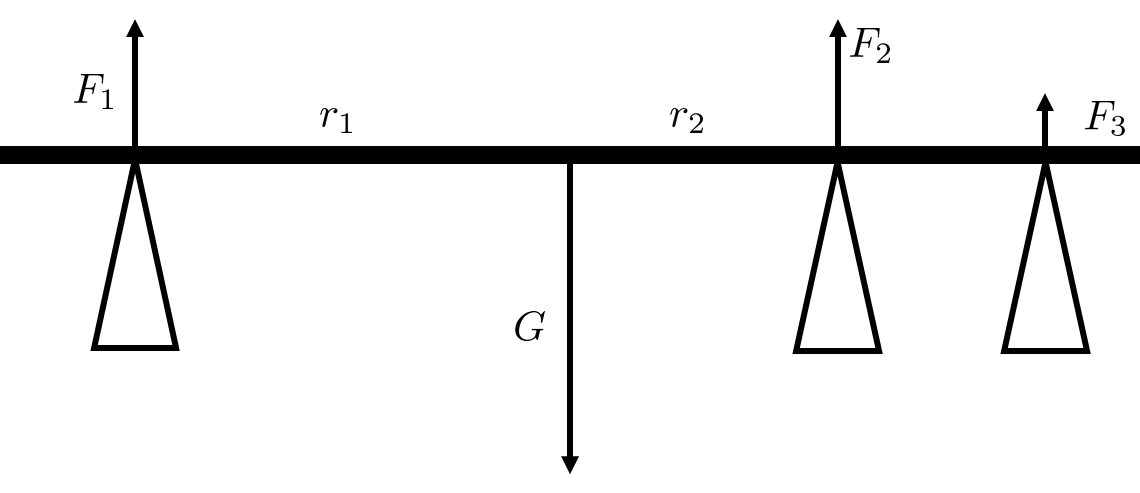 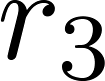 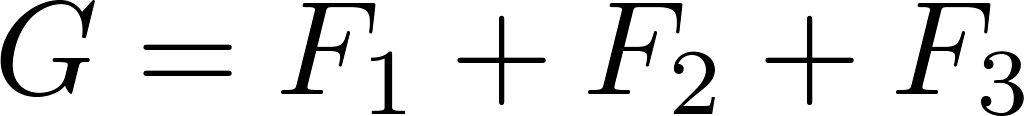 Momenty síl počítané voči vodorovnej osi cez ťažisko smerujúcej „von z papiera“
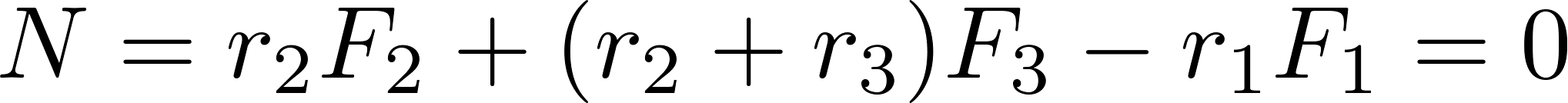 Mám 2 rovnice a 3 neznáme, nejednoznačný výsledok. Skúsim pridať ďalšiu rovnicu, nulovosť momentu voči inej osi, či to nepomôže, skúsim voči bodu „1“
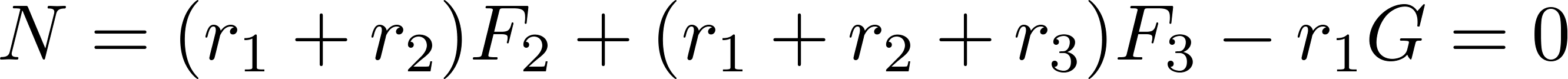 ale keď sem dosadím za G
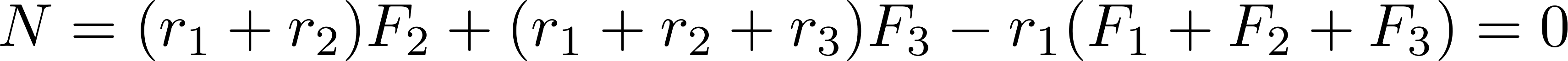 Dostanem presne tú rovnicu, čo som už mal. Nevyrobil som „novú podmienku“. Samotná statika neurčí sily jednoznačne. Úloha je staticky neurčitá. V reálnom živote sa nosník deformuje podľa pravidiel pružnosti, čo poskytne ďalšie potrebné rovnice
13
Príklad: Kritický uhol opretého rebríka
Pre kritický uhol, keď rebrík práve začne šmýkaním padať sú obe trecie sily práve kritické
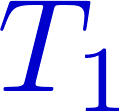 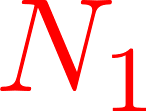 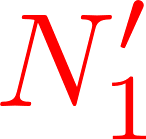 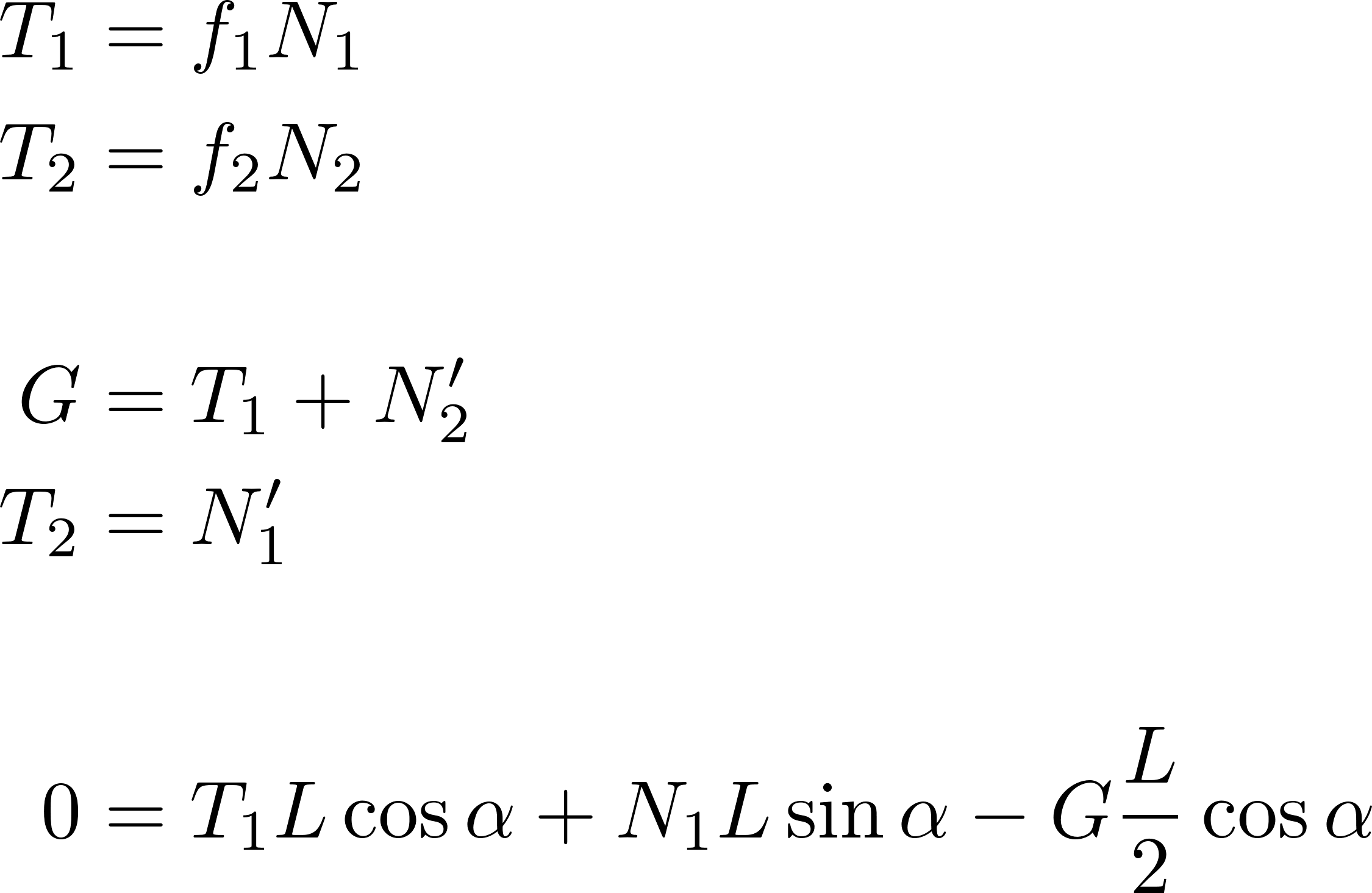 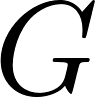 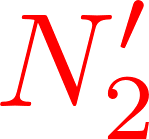 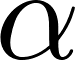 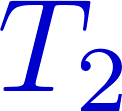 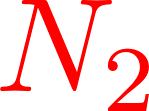 moment síl vzhľadom na os v spodnom bode rebríka
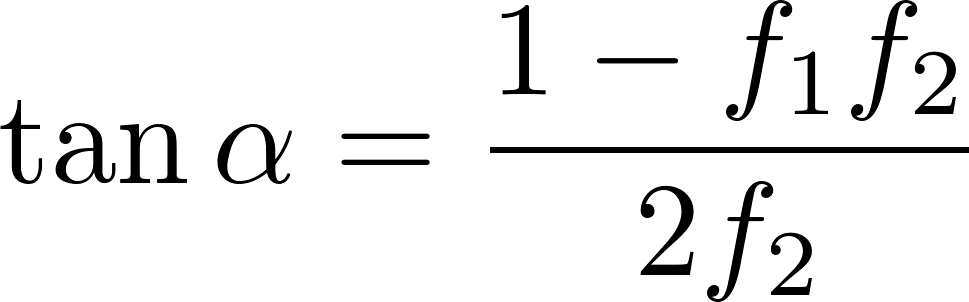 14
Čo mám garantovane vedieť

napíšte podmienky rovnováhy tuhého telesa
vzorec pre moment sily vzhľadom na os otáčania
sila a práca na páke
Newtonova teória gravitácie
16
Gravitačný zákon
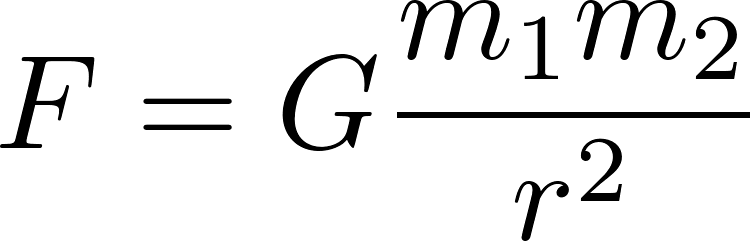 Vektorový zápis toho istého znie takto: teleso 1 pôsobí na teleso 2 silou
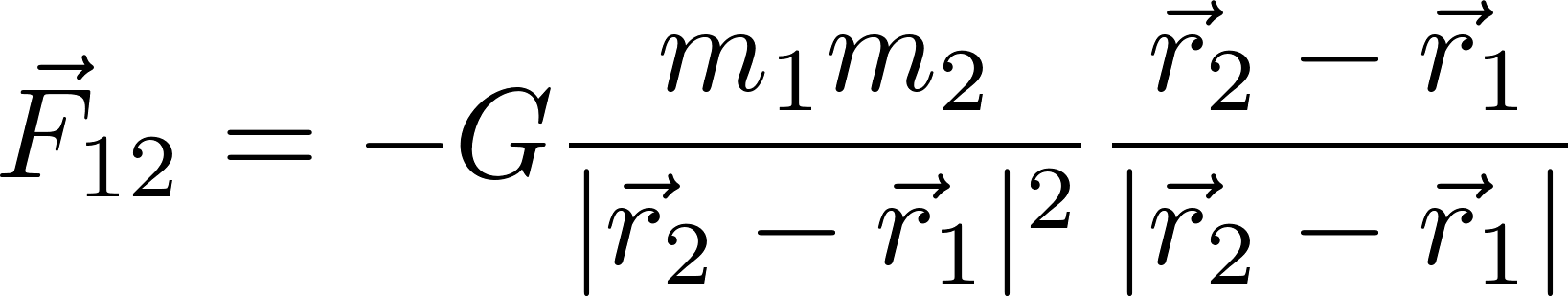 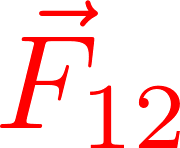 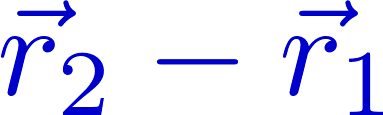 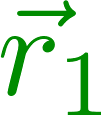 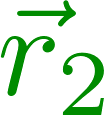 17
Čo mám garantovane vedieť

zapíšte gravitačnú silu medzi dvoma bodovými telesami ako vektor
Ako je pravdou o všetkých fundamentálnych zákonoch vo fyzike, ani gravitačný zákon za nedá „dokázať“. Stručná rigorózna formulácia hovorí, že Newton svoj zákon geniálne uhádol ako hypotézu. Na jej základe vypočítal viacero „príkladov“ a všetky výsledky veľmi dobre súhlasili s výsledkami pozorovaní (najmä astronomických). Takže hypotéza bola akceptovaná ako „teória gravitácie“ a bezo zmeny používaná až do vzniku Einsteinovej všeobecnej teórie relativity, ktorá je vlastne relativistickou teóriou gravitácie. Einsteinova teória  v bežných situáciách dáva výsledky len nepatrne sa líšiace od výsledkov Newtonových. Dramaticky však mení pohľad na gravitáciu. Nepopisuje gravitáciu ako „silové pôsobenie“ medzi telesami, ale „rozširuje koncepciu zotrvačného pohybu“. Gravitačný pohyb telies vníma ako zotrvačný pohyb v „zakrivenom priestoročase“. Nech vás netrápi, že tomuto vyjadreniu nemôžete rozumieť. Uložte si to v mozgu len do pozadia a intenzívne sa snažte pochopiť všetky aspekty Newtonovej teórie. Newtonovu teóriu sme nezahodili do koša, len sme si uvedomili ohraničenosť jej aplikovateľnosti.
19
Hoci sme povedali, že Newton gravitačný zákon geniálne uhádol, zjavne to nebolo hádanie „naslepo“. Pokúsime sa o rekonštrukciu jeho “inteligentného hádania“. V detailoch naša rekonštrukcia nebude zrejme historicky verná. Ani historici študujúci originálne pramene nemôžu presne zistiť myšlienkové pochody v Newtonovom mozgu. Naša rekonštrukcia  bude veľmi zjednodušená, nebolo to naozaj tak,  „ale mohlo byť“. Našim cieľom nie je historická vernosť ale didaktická hra. Ak sa za zahráme hru „na Newtona“, môže to pomôcť vniknúť do hlbšej štruktúry fyziky.
20
Hra „na Newtona“
predovšetkým Newton zrejme nevyhútal gravitačný zákon separátne, nezávisle na svojich objavoch z kinematiky a dynamiky telies. Celé to zrejme bol iteratívny proces, keď definitívne formulácie, ktoré sa potom objavili v diele Philosophiæ Naturalis Principia Mathematica, publikovanom v roku 1687, sa  postupne vynárali vylepšovaním prvých nápadov.

Prvým kľúčovým objavom bol zrejme diferenciálny a integrálny počet, najmä pojem rýchlosti ako derivácie polohy a potom zrýchlenia ako derivácie rýchlosti.
Newton tak pripravil pôdu pre uvažovanie o príčinách pohybu (o dynamike). Technológia infinitezimálneho počtu , to bolo to čo chýbalo gréckym filozofom, keď špekulovali o šípe, ktorý „nemôže aj niekde byť aj sa hýbať“.
21
Hra „na Newtona“
Kľúčom otvárajúcim dvere do dynamiky bol asi zákon zotrvačnosti. Newtonovi patrí zásluha za jeho  precíznu formuláciu, ale implicitne ho objavil už Galileo okolo roku 1610 v diskusiách o relativite pohybu , keď argumentoval napríklad, že  predmet padajúci zo sťažňa pohybujúcej sa lode dopadne pri päte sťažňa a teda „loď pod ním neujde“. Pri páde si teda podrží svoju rýchlosť vo vodorovnom smere (rýchlosť lode), ktorú mal na vrchole sťažňa, keď bol k lodi „pripútaný“.

Explicitné formulácie skonštruoval Descartes a definitívne publikoval v roku 1644 v diele Princípy filozofie. Hlavným rozdielom oproti Newtonovi bolo rozlišovanie stavu kľudu a rovnomerného pohybu ako dvoch principiálne iných stavov.

V každom prípade zákon zotrvačnosti „Teleso zotrváva v pokoji alebo rovnomernom priamočiarom pohybe kým nie je nútené svoj stav zmeniť v dôsledku pôsobenia nejakej sily“ prekonal Aristotela, ktorý hľadal vonkajšiu príčinu rýchlosti telesa. Newton hľadal až príčinu zrýchlenia.
22
Hra „na Newtona“
Newton prirodzene skúmal silové pôsobenie na nebeské telesá, lebo tam sa mohol prejaviť zákon zotrvačnosti neskreslený vplyvmi ako trenie (čo pomýlilo Aristotela). Prijal zákon zotrvačnosti a súčasne videl (resp. astronómovia videli) že Mesiac neodletí od Zeme po priamke podľa zákona zotrvačnosti podobne ako ani Zem neodletí po priamke od Slnka, takže potreboval silu, ktorá udrží obežnice na kruhových (presnejšie eliptických) dráhach. Potreboval silu ako príčinu zrýchlenia.

Keďže mal k dispozícii diferenciálny počet, vedel si vypočítať zrýchlenie telesa na kruhovej dráhe (to bol asi netriviálny nový poznatok, že zrýchlenie je nenulové, i keď veľkosť rýchlosti je konštantná, lebo nekonštantný je smer rýchlosti).

Mal teda vzorec                      , pričom zrýchlenie má smer „do stredu“

Newton poznal Keplerov zákon (1619) podľa ktorého pre periódy a vzdialenosti dvoch planét od slnka platí
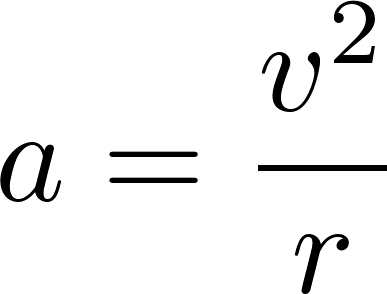 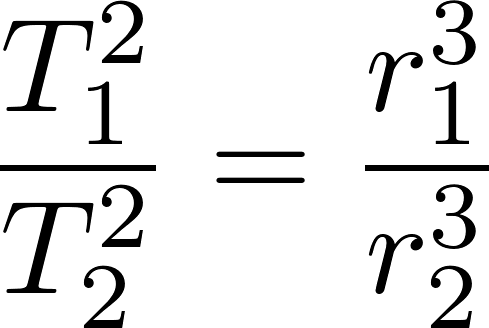 23
Hra „na Newtona“
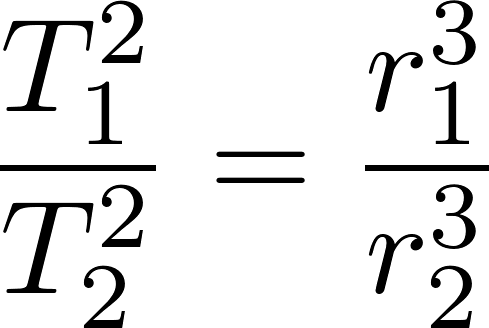 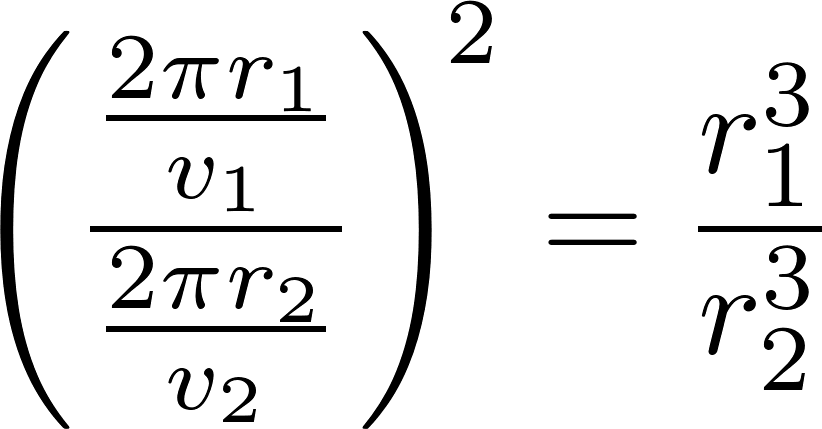 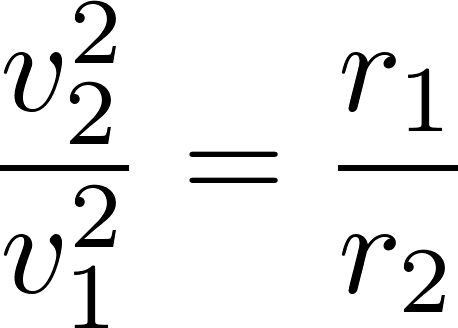 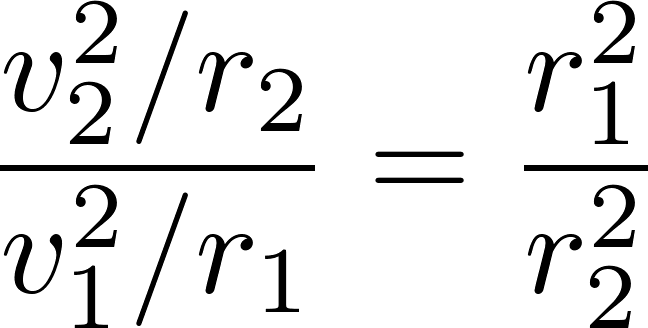 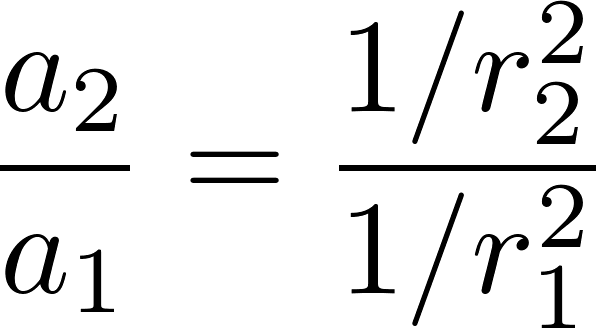 Prepísané slovami: dostredivé zrýchlenie klesá zo štvorcom vzdialenosti
24
Hra „na Newtona“
V tomto okamihu vstúpi na javisko Newtonovo jablko: Newton sformuluje hypotézu o univerzálnosti gravitačného pôsobenia. Gravitácia spôsobuje pád jablka aj udržiava mesiac na kruhovej dráhe okolo zeme. Zrýchlenie jablka pozná, je to približne 9.81 ms-2. Vzdialenosť jablka od stredu Zeme je 6378 km, kým vzdialenosť Mesiaca od Zeme je 385000 km. Podľa práve odvodeného vzorca by teda dostredivé zrýchlenie Mesiaca malo byť
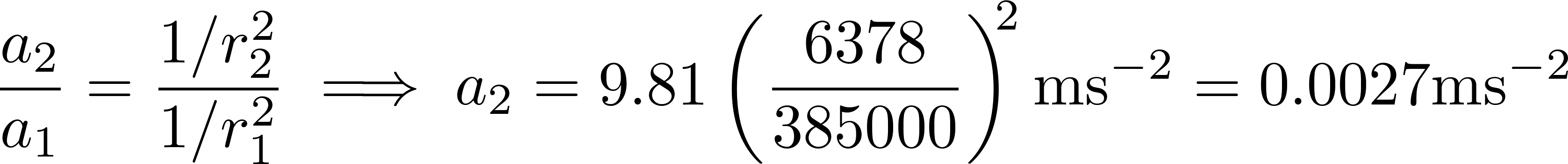 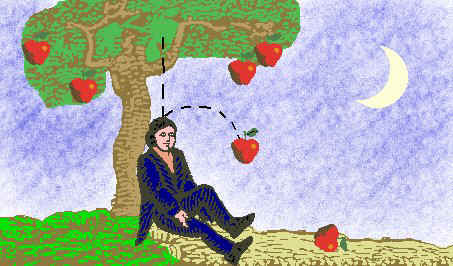 perióda Mesiaca je 28 dní, takže dostredivé zrýchlenie je


mierny rozdiel je daný tým, že dráha Mesiaca nie je kruhová a aj niektorými ďalšími detailmi. Ale sme na správnej stope.
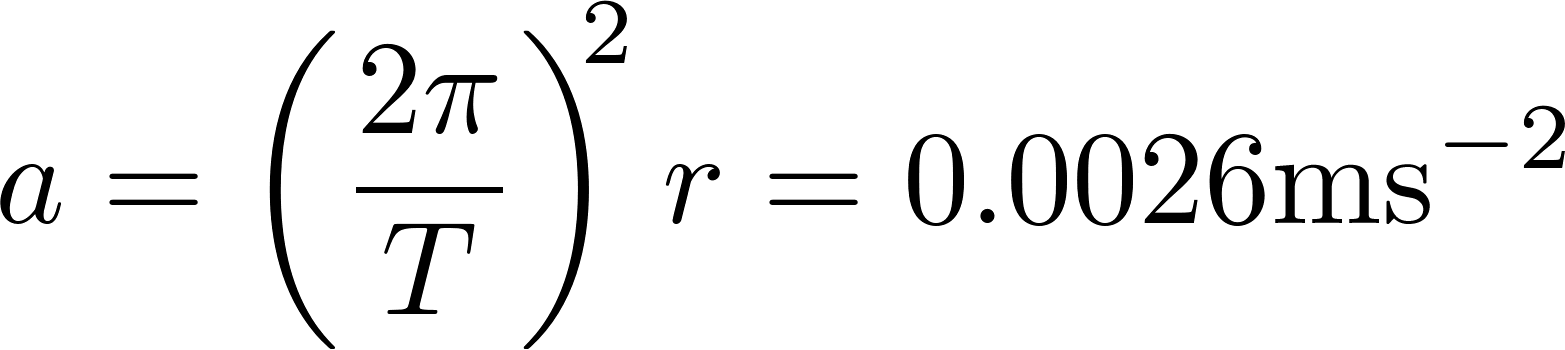 25
Hra „na Newtona“
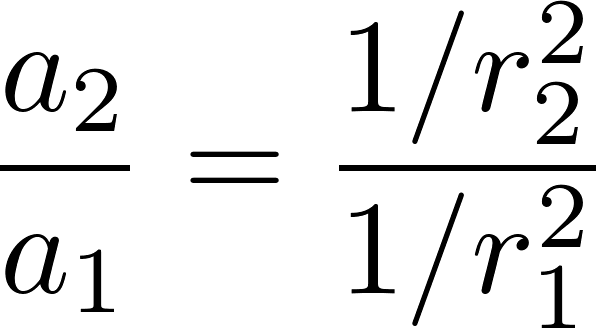 Prepísané slovami: dostredivé zrýchlenie klesá zo štvorcom vzdialenosti
26
Hra „na Newtona“
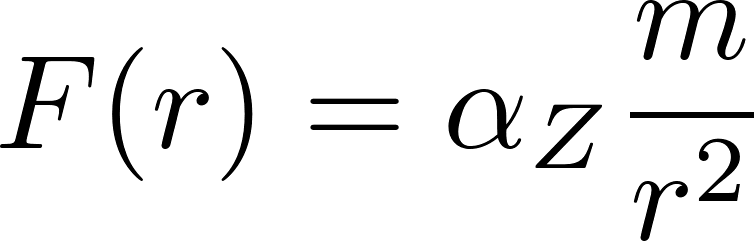 27
Hra „na Newtona“
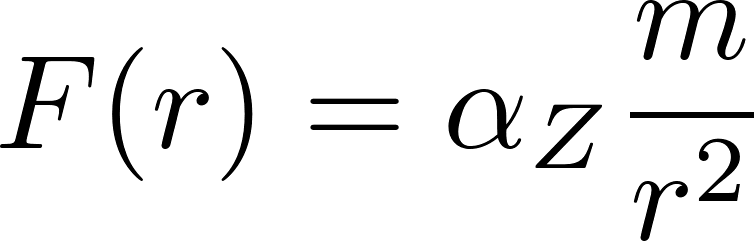 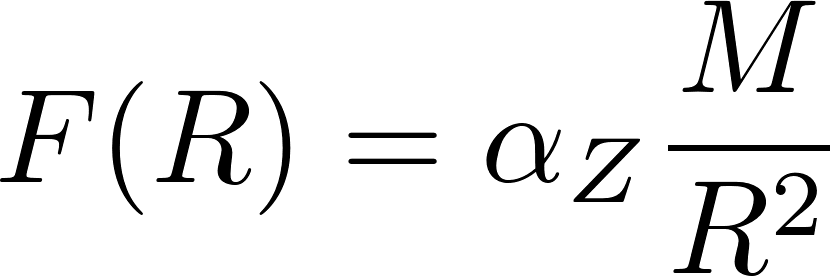 28
Hra „na Newtona“, zákon akcie a reakcie
Možno Newton nosil kufre.
A možno si všimol, že váha ktorú cíti v ruke, je rovnaká, či kufor drží za držadlo alebo na držadlo priviaže špagát a drží špagát (ak je špagát oveľa ľahší ako celý kufor).

Kufor je priťahovaný Zemou silou, ktorá nezávisí od toho, či použijem (modrý) špagát alebo len držadlo. Kufor sa nehýbe, lebo jeho váha je kompenzovaná červenou silou. V prvom prípade pôsobí červenou silou na kufor Newton, v druhom prípade špagát a Newton pôsobí na špagát zelenou silou, ktorá je rovnako veľká. Ibaže špagát sa tiež nehýbe, pričom naň pôsobí zelená sila. Tá je kompenzovaná silou, ktorou na špagát pôsobí kufor, čo je reakcia kufra na červenú silu špagáta. Keďže špagát sa nehýbe, je žltá sila rovnako veľká ako zelená a teda aj ako červená. Takže žltá reakcia na červenú silu je rovnako veľká ale opačná. A je to.
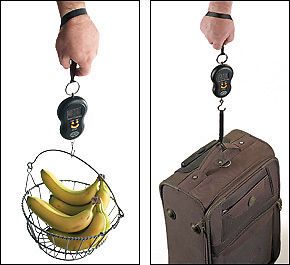 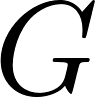 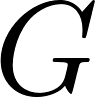 29
Hra „na Newtona“, zákon akcie a reakcie
Svet, v ktorom by neplatil zákon akcie a reakcie, by bol veľmi žartovný. Napríklad by Stephenson nemusel vynájsť lokomotívu.
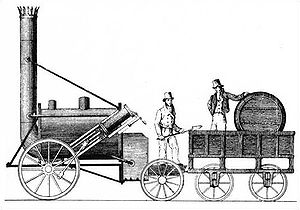 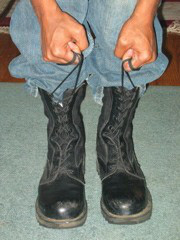 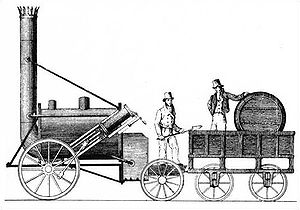 Stačilo by nájsť dve telesá, ktoré sa odpudzujú, ale nerovnakými silami. Tie treba nalepiť znútra do vagóna, jedno na jeho prednú stenu, druhé na zadnú. Tým by na prednú stenu vagóna pôsobila väčšia sila ako na zadnú a vagón by sa hýbal dopredu. Zadarmo.
Premyslite si, prečo sa nemôžem zdvihnúť do výšky ťahaním za šnúrky od topánok. Bez zákona akcie a reakcie by to možno šlo.
30
Hra „na Newtona“
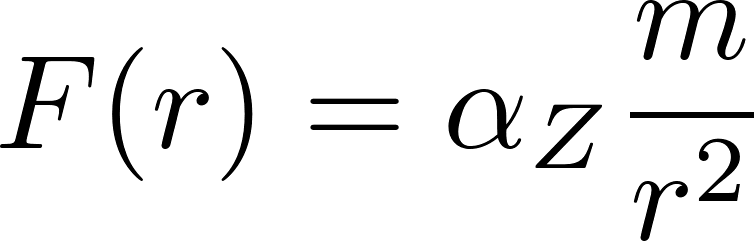 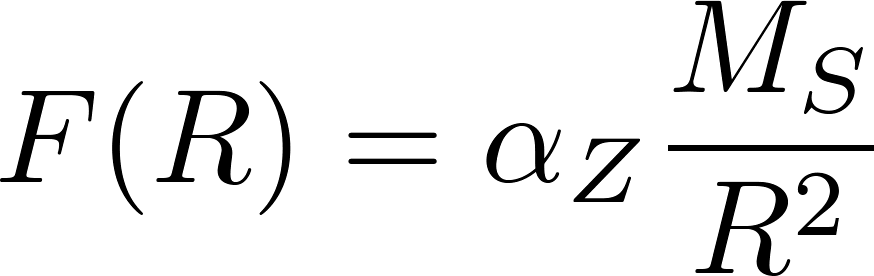 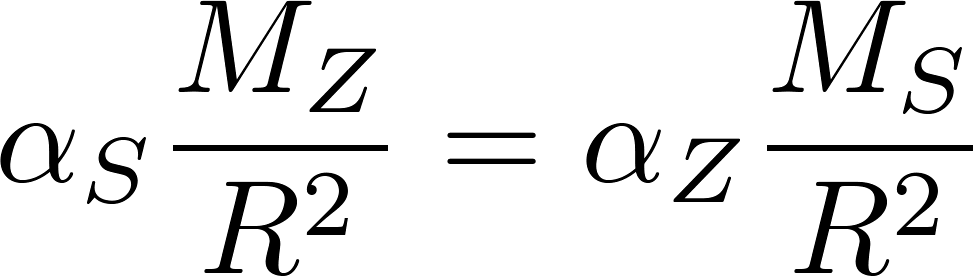 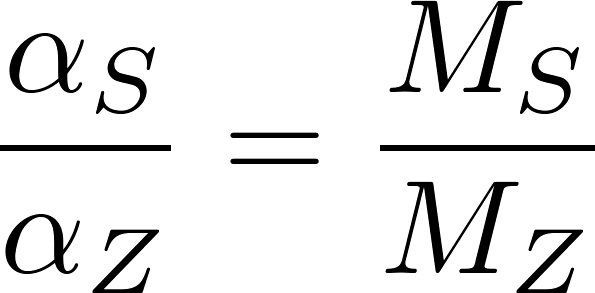 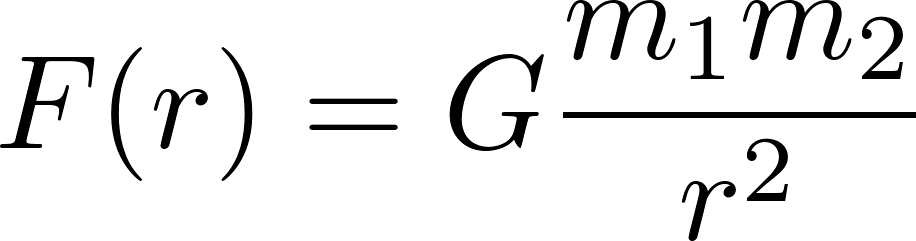 31